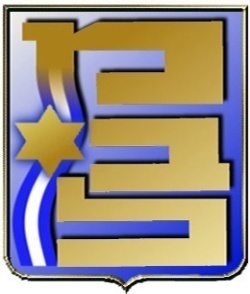 המכללה לביטחון לאומי
ברוכים הבאים!
1
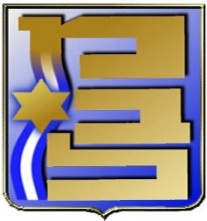 המב"ל
המכללה לביטחון לאומי היא המוסד הממלכתי הגבוה במדינה, המכשיר את הסגל הבכיר בצה"ל, במערכות הביטחון והממשל, לתפקידי פיקוד וניהול בכירים.
החלטת ממשלת ישראל מה-23  במאי 1976
2
מטרות שנת הלימודים
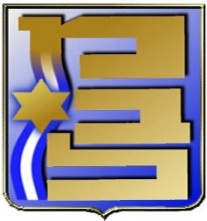 לימוד ופיתוח כלי חשיבה, ניתוח, הבנת תהליכים והובלתם ברמה האסטרטגית,  כך שיאפשרו התמודדות עם אתגרים מורכבים בתחומי הבטל”ם.
הקניית ידע - על הביטחון הלאומי הישראלי ומימדיו - ע"י לימוד ומחקר של מרכיבי הבטל"ם. 
ניתוח קשרי הגומלין בין ממדי הבטל״ם השונים.
3
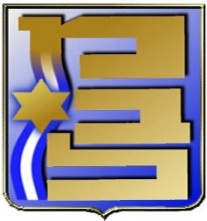 תחומי הלמידה במב"ל
אסטרטגיה
4
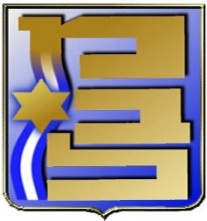 תמהיל המשתתפים
5
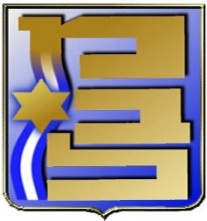 מחזור מ"ז - 36 משתתפים
6
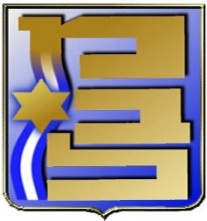 "משתתפים נושאי תפקיד"
נשיאות כיתה 
מסכם/ת
צלם/ת
גזבר/ית
7
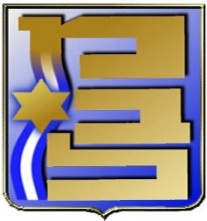 קוד מב"ל
Chatham House Rule
הופעה
במליאה/חדרי צוות: פלאפונים, מחשבים, שיח באמצעות מיקרופונים 
כיבוד זמן הדדי
היעדרויות
אתיקה של כתיבה אקדמית
8
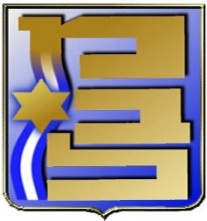 עונות הלימוד (1/4)
העונה הגלובלית : 
מושגי יסוד בבטל"ם בהיבט גלובאלי 
גישות ואסכולות במדע המדינה: מהפוליס לגלובליזציה
התפתחות המחשבה האסטרטגית
סמינר וסיור לימודי באירופה
9
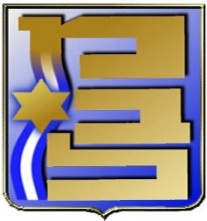 עונות הלימוד (2/4)
העונה הישראלית :
אבות האומה 
סוגיות יסוד בביטחון הלאומי הישראלי
חשיבה אסטרטגית 
גיאוגרפיה וסיורי הבטל"ם (צפון, דרום, יו"ש) 
בחירה: מיומנויות לבכירים / קבלת החלטות ותכנון 
בחירה: מדינאות ודיפלומטיה / פוליטיקה וחברה ישראלית
סימולציה מדינית ביטחונית מסכמת
באוניברסיטת חיפה (ימי ב')
10
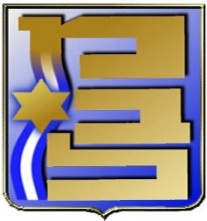 עונות הלימוד (3/4)
עונת ההתמחות : 
סמינר בחירה ראשי: כלכלה/ משפט ציבורי / חברה ישראלית 
העולם הדיגיטלי 
סמינר בחירה משני: תקשורת / סייבר / מודיעין / מזה"ת (בהתהוות)
סמינר וסיור מזרח
11
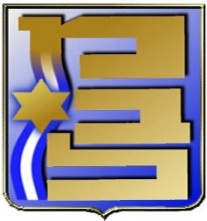 עונות הלימוד (4/4)
עונת פרויקט גמר: יורחב בהמשך
 
עונה אינטגרטיבית מסכמת: 
סמינר וסיור ארה"ב מורחב.
סיכום שנת הלימודים.
12
מבנה שבוע במכללה לביטחון לאומי
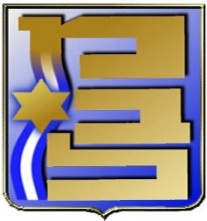 13
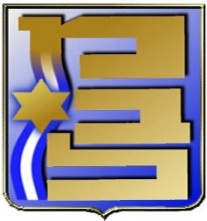 תאריכים חשובים
14
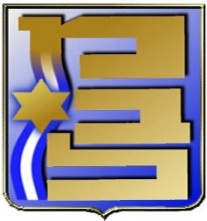 לשימושכם
מרכז למידה לבכירים - ד"ר ענת חן
ספריית פו"ם - חיה שלום
אוריינות - ד"ר אורנה קזמירסקי
ר"ת מחקר - ד"ר ענת שטרן
תרבות גופנית - רס"ן אפרת ברוזה
מנהלה - רס"ן אתי חג'ג'
15
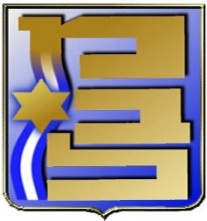 שיעורי בית
חשיבה על יעדים אישיים לשנת המב"ל
הכנת המשפחה ותכנון חופשות ע"פ גרף מב"ל
"פרידה" מארגון האם – היערכות ל 100% משתתף במב"ל
היערכות לניצול זמן יעיל במהלך השנה
התנעת חשיבה ראשונית על נושא לפרויקט הגמר
16